Seminário FinalSHS382 – Sustentabilidade e Gestão Ambiental
Universidades Sustentáveis – um foco nos campi da Universidade de São Paulo
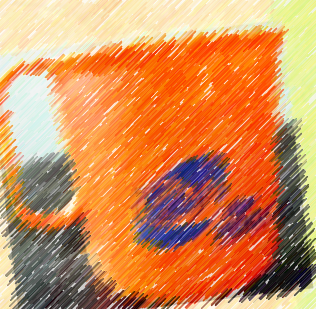 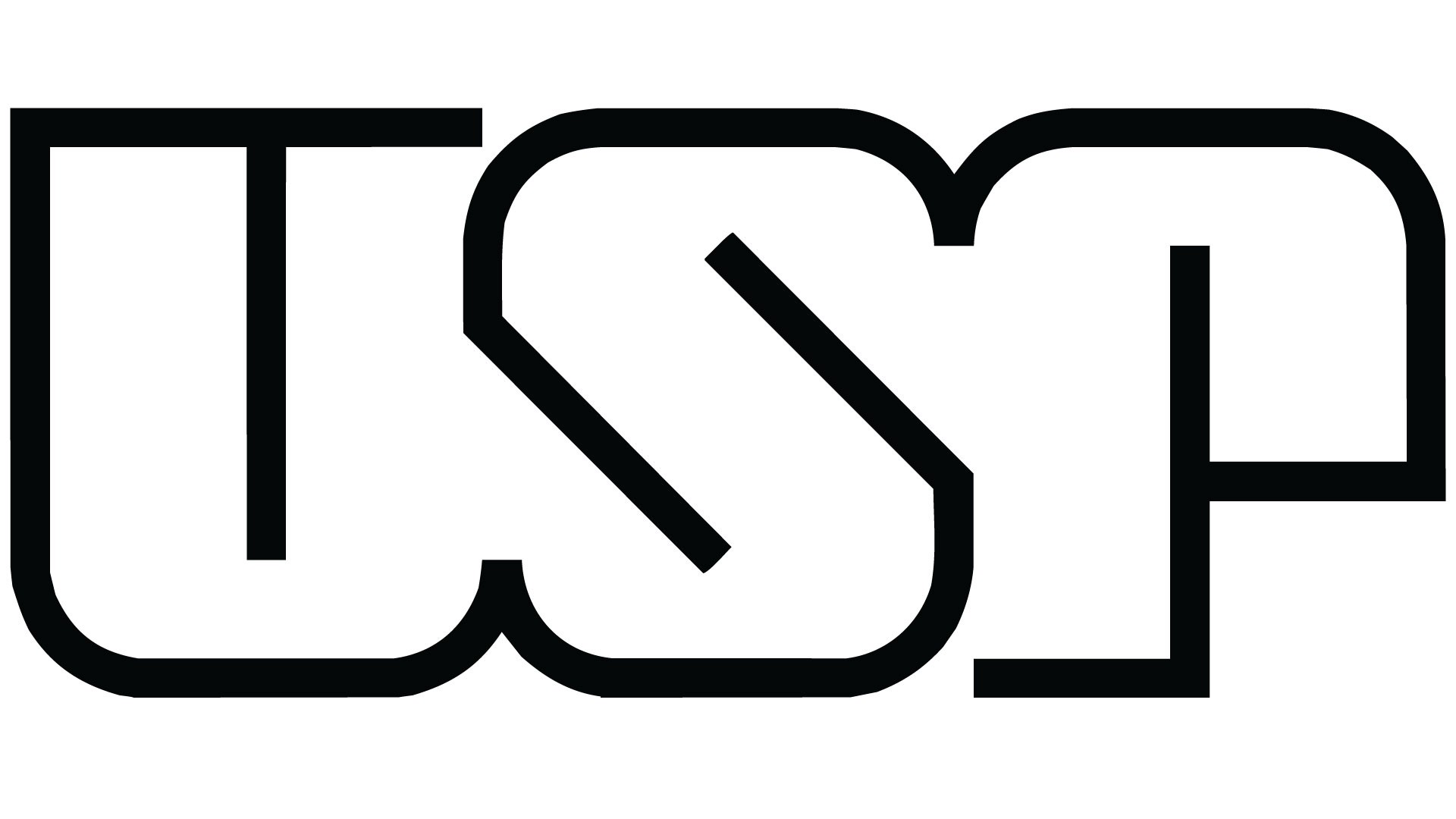 26 de junho de 2019
Tema 1. Infraestrutura
Tabela 1.  Área Construída dos Campi USP  (m2)
DESCRIÇÃO CURTA DO INDICADOR ÁREA CONSTRUÍDA (m2):
Quadro 1.  Principais Práticas Mapeadas - (tecnologias)
Quadro 2.  Principais Práticas Mapeadas - (gestão)
Quadro 3.  Principais Práticas Sugeridas por Campi - (tecnologias)
Quadro 3.  Principais Práticas Sugeridas por Campi - (gestão)
Tema 2. Energia
Tema 3. Transporte
Tema 4. Resíduos
Tema 5. Água
Tema 6. Educação